Горжусь  Россией- Родиной  своей и  приобщаю 
                                                          к этому детей!!!
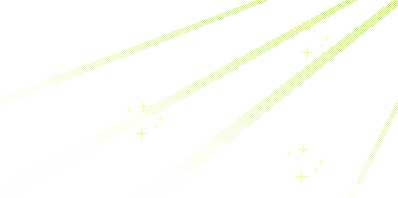 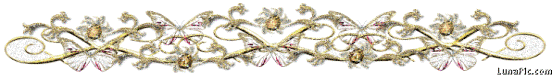 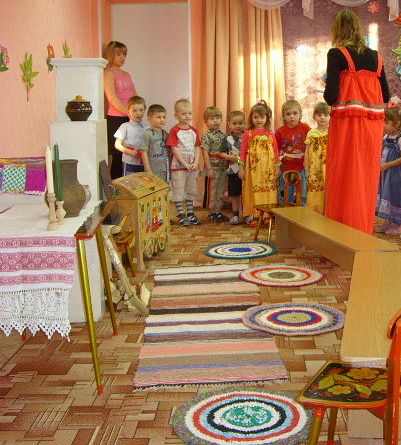 :Моя цель:
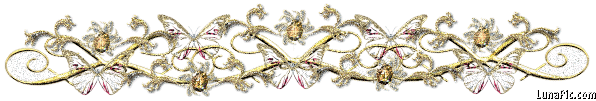 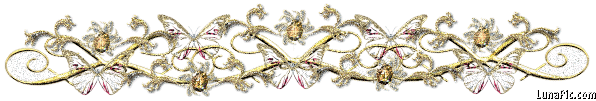 «Зажечь в сердцах детей  искру  любви и интереса к  русским  народным традициям   своей  Родины  по имени-  РОССИЯ !!»
Подготовила: Леонова И М, воспитатель ДОУ №2099   п. Луостари 1
(Стихи из интернета)
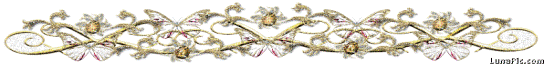 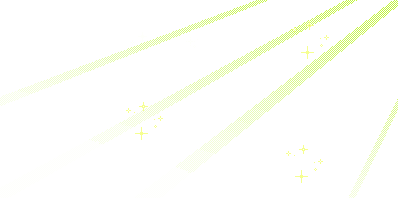 «Воспитание, если оно не хочет быть бессильным, должно быть народным.» 
 
К.Д.Ушинский
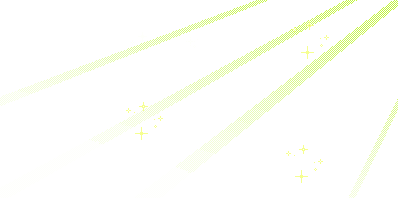 Изба - колыбель наших предков, отцов,
Обитель добра и тепла,
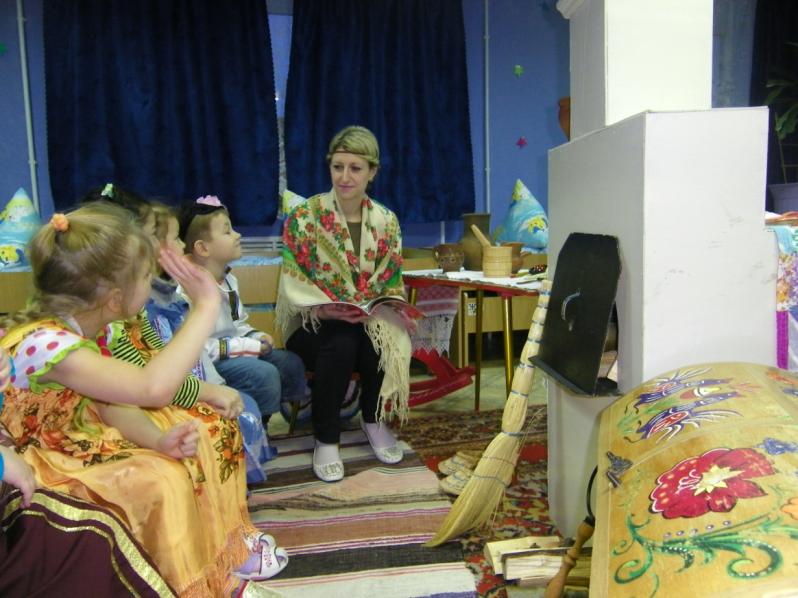 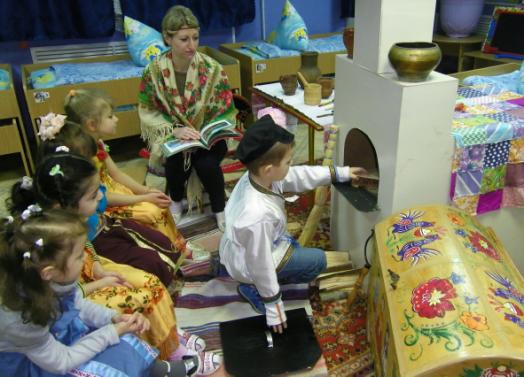 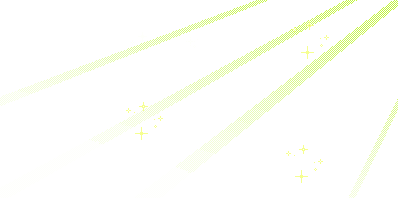 Без русской печи и её пирогов представить Россию нельзя!
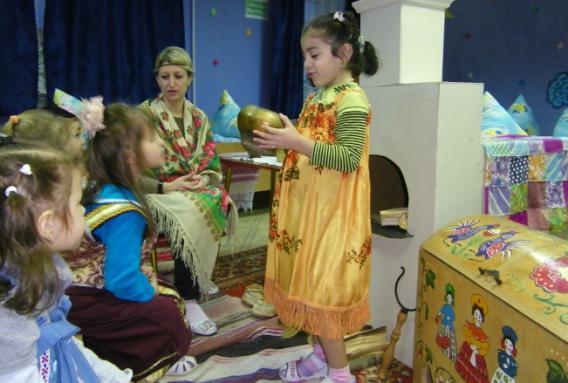 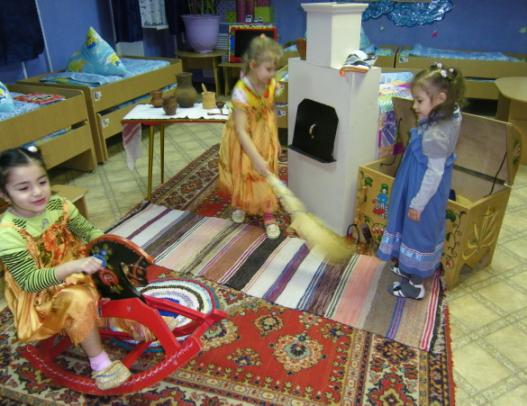 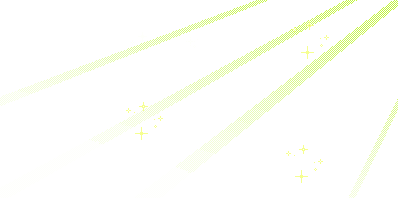 Всегда приютит, успокоит, поймёт
Накормит, согреет теплом,
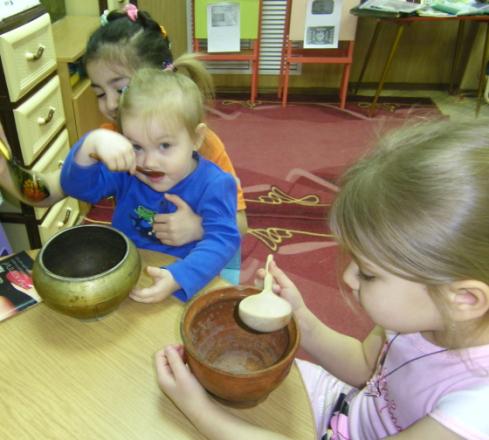 Изба, ты проста, самобытна, щедра,
Загадочна, словно цветок,
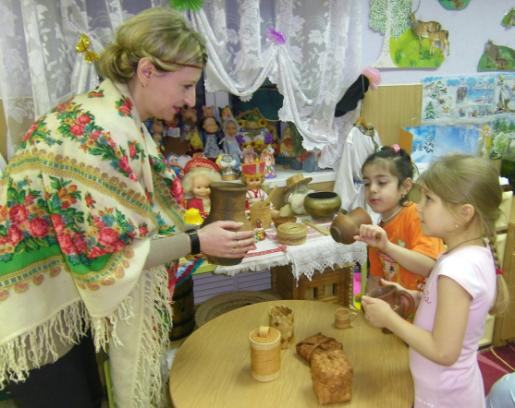 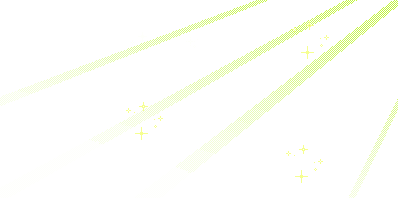 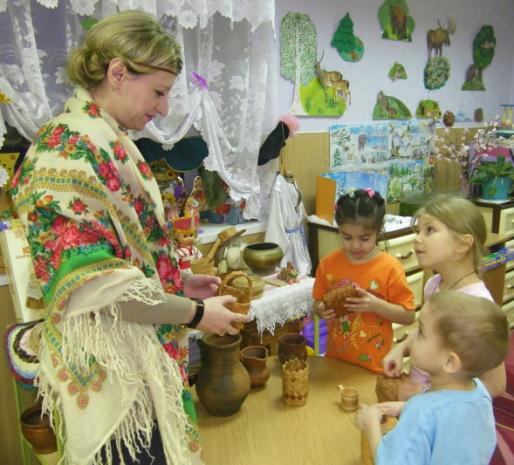 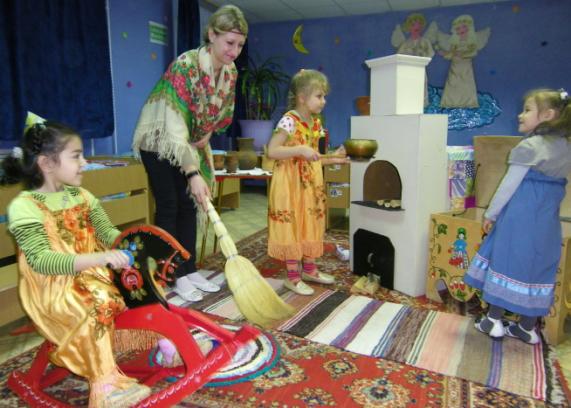 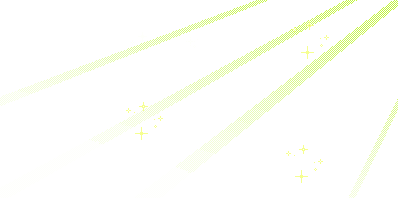 И сердцу так люба твоя простота,
Так дорог родной уголок!
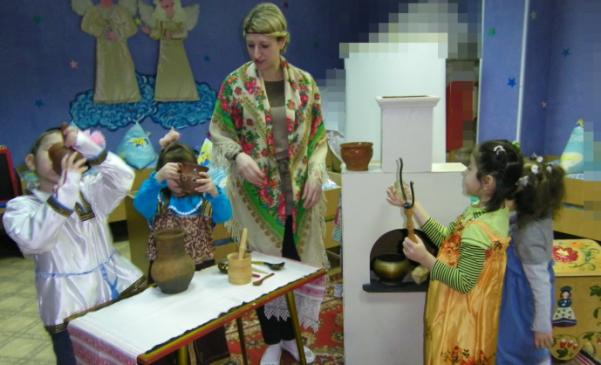 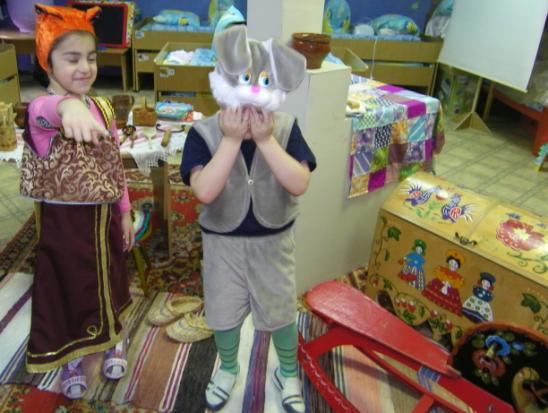 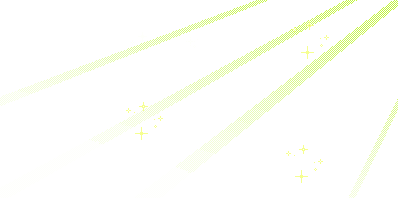 Бесценно,  в родимой избе, да у печки -  у сказки  в гостях  побывать.
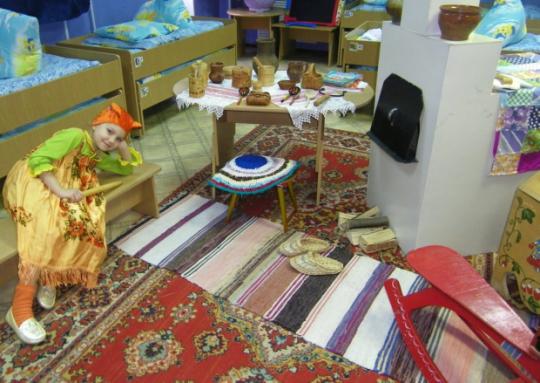 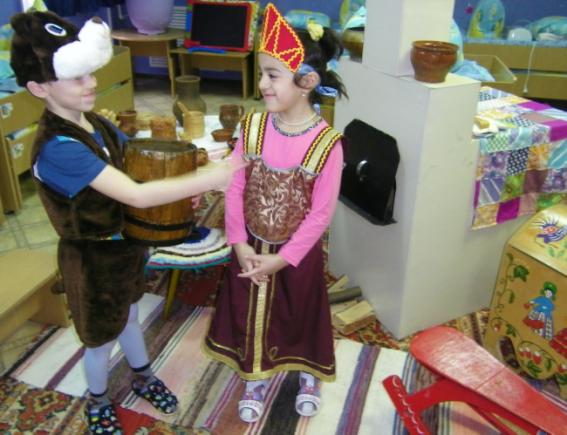 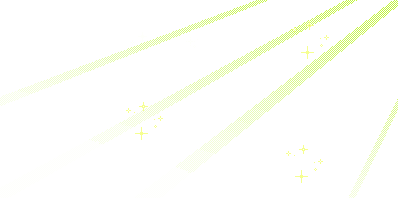 Потешить ребяток больших и поменьше в народную   сказку сыграть.
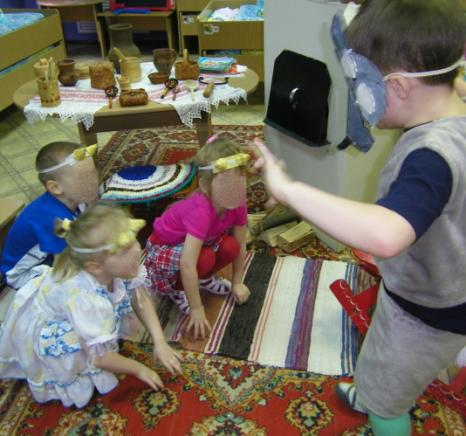 О дивном наряде крестьянской одежды,
Где весь узор о мечте и надежде…
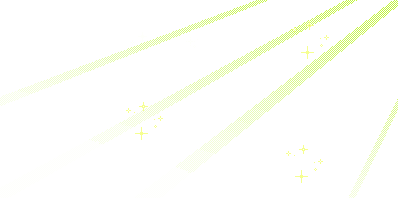 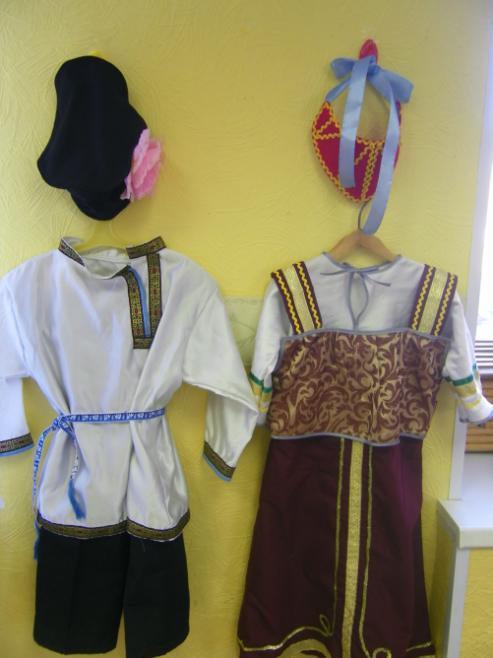 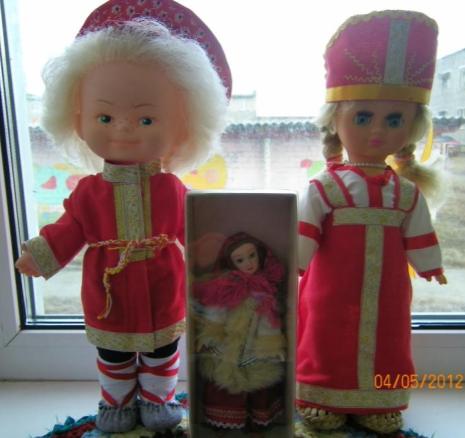 О праздниках  русских, веселых, 
широких детишкам
 все рассказать.
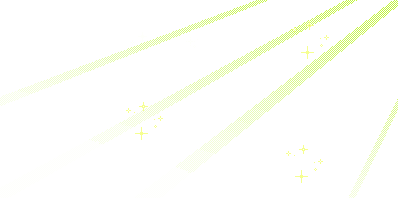 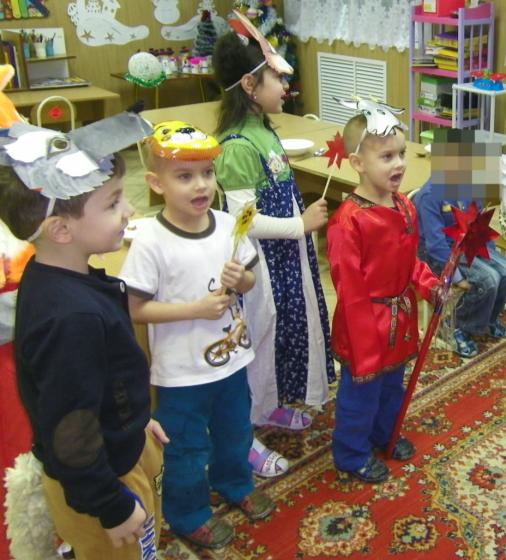 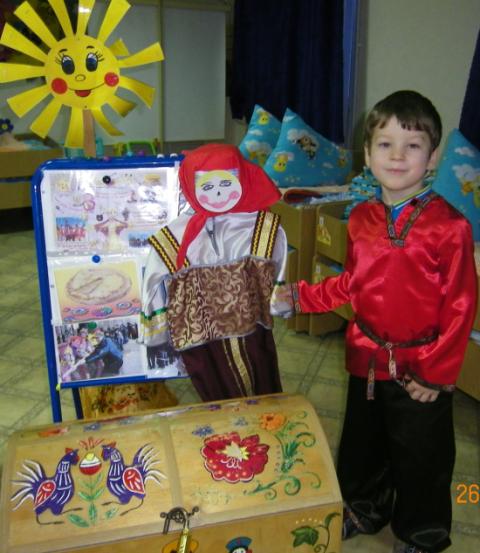 И с детками вместе дружно и весело в  игры  народные поиграть.
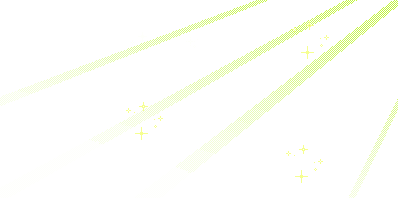 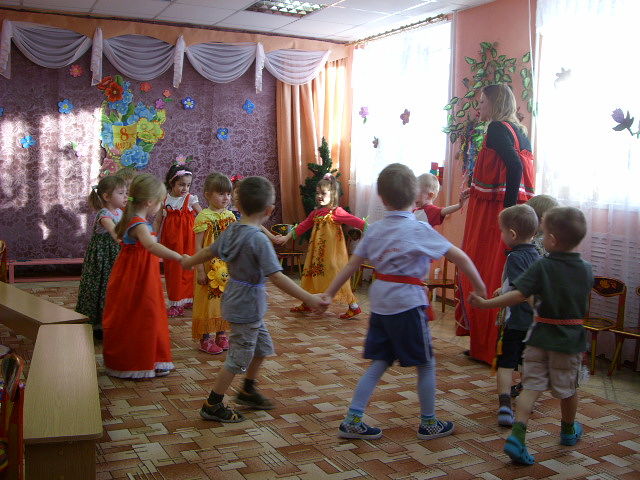 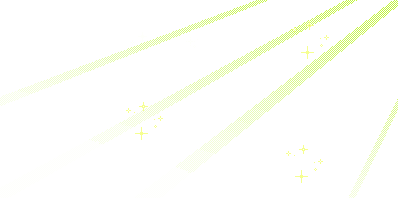 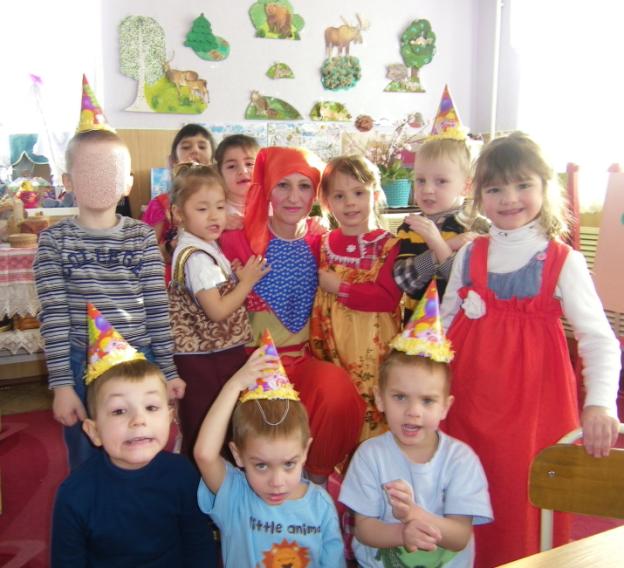 Великая, славная, матушка - Русь,
Ты выжила в жёсткой борьбе,
Я Родиной милой с детства горжусь
И кланяюсь низко тебе!
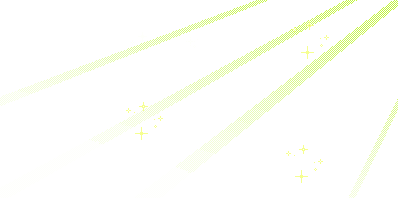 Спасибо за внимание!!!